Production écrite
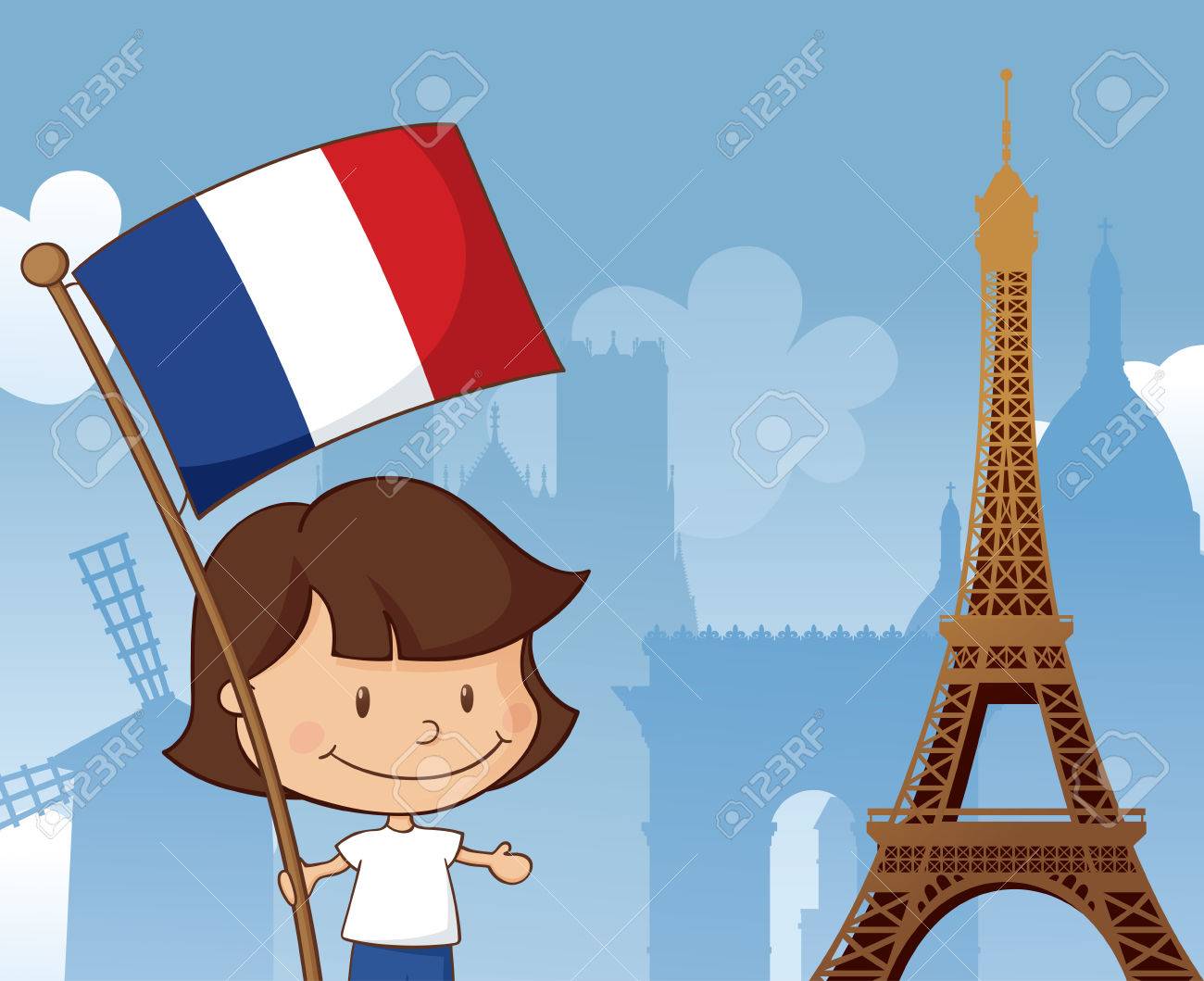 Salut , je m’ appelle Aline .
 Je suis Française .
J ‘habite  à Bordeaux à Paris 
J’ ai 15 ans .
J’ aime le cinéma et la musique 
Je n’ aime pas le sport et  les animaux 
Je parle , le français et l’anglais .
Je suis une éléve